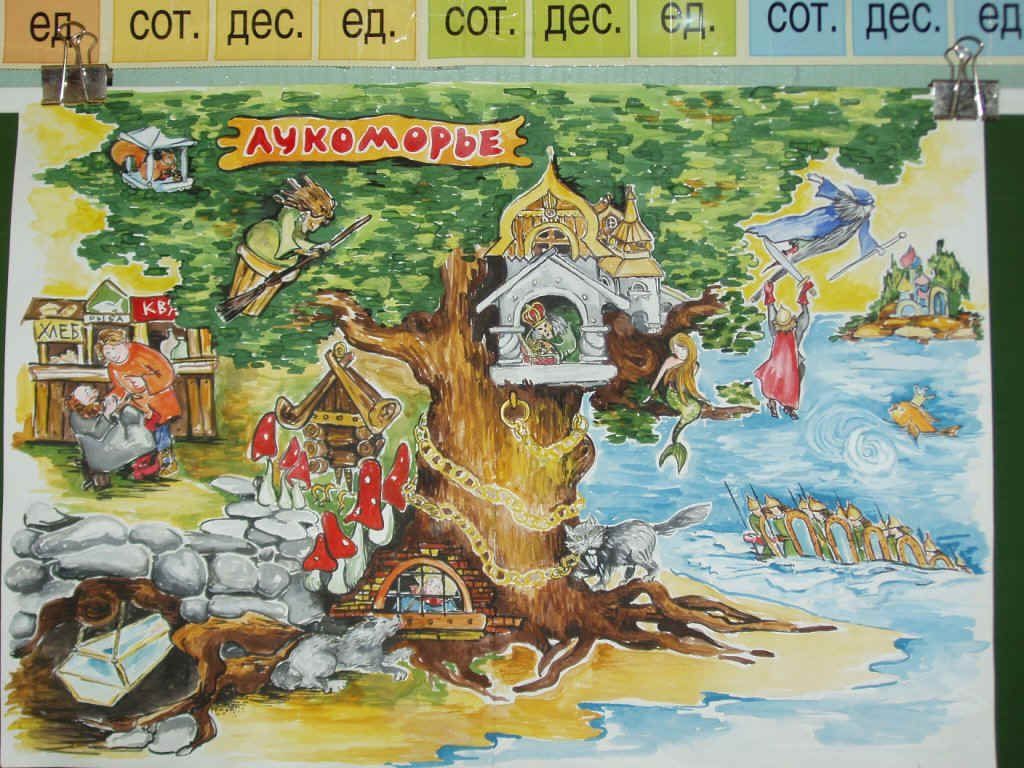 «У Лукоморья…» Проект по сказкам Александра Сергеевича  Пушкина
Подготовила воспитатель 
подготовительной группы:
Калимбетова О. Н.
Цель проекта:   Расширение познаний дошкольников и родителей о жизни и творчестве А. С. Пушкина, его жизни через речевую, игровую и художественную деятельность.
Задачи проекта:
   1. Продолжать знакомить детей с творчеством великого русского поэта А. С. Пушкина.
   2. Способствовать развитию свободного общения со взрослыми и сверстниками в ходе реализации проекта.
   3. Развивать элементы творчества, формировать умение отражать прочитанное в других видах художественно-эстетической деятельности.
   4. Воспитывать умение слушать и понимать литературные произведения.
   5. Прививать любовь к родному языку. Умение эмоционально - эстетически воспринимать произведения русской классической литературы.
Участники проекта: дети подготовительной группы, родители воспитанников, воспитатели группы.Тип проекта: долгосрочный, групповой, познавательный,          педагогический, творческий, информационный, игровой.Актуальность:   при знакомстве детей с художественной    литературой, произведениями искусства у детей воспитывается интерес и любовь к прекрасному, развиваются эстетические чувства. Дошкольники познают богатство красок окружающего     мира, знакомятся с новыми для них предметами и явлениями жизни, проникаются высокими идеями. Поэтому, был разработан групповой творческий  проект, который позволяет объединить педагогов и родителей в этическом воспитании дошкольников посредством художественной литературы (произведений А.С. Пушкина). .
Этапы проекта
Подготовительный:

- Составление плана реализации проекта и изучение
методической литературы. 
- Обсуждение целей и задач проекта. 
- Подбор методическое обеспечение проекта.   
- Пополнение уголка чтения в группе художественной
литературой.
- Беседа с детьми «Выяснить, что дети знают о  А. С. Пушкине».
- Взаимодействие с родителями по теме проекта.
Основной:
Планирование работы воспитателя с детьми.
Создание условий для реализации проекта:
- пополнение и подбор материала для реализации
проекта.
Влияние художественной литературы на развитие
детей.
Создание базы данных о сказках А. С. Пушкина.

Завершающий:
Выставка детско – родительских работ по сказкам
А. С. Пушкина.
Игра – викторина «Сказки Пушкина».
Подведение итогов проведенной работы.
Предполагаемый результат
В ходе реализации проекта у детей     повышается интерес к произведениям А. С. Пушкина, активизируется потребность к чтению, узнаванию нового. Дети получают более глубокие знания о русской культуре, о быте и традициях русского народа, расширяется кругозор, совершенствуются социальные навыки поведения, творчества, умение преодолевать трудности в общении.
   	 Для родителей: осуществиться целостный подход к развитию творческих способностей, фантазии детей; повысится уровень интереса к чтению художественных произведений на примере сказок А. С. Пушкина.
Знакомимся с творчеством А.С.Пушкина
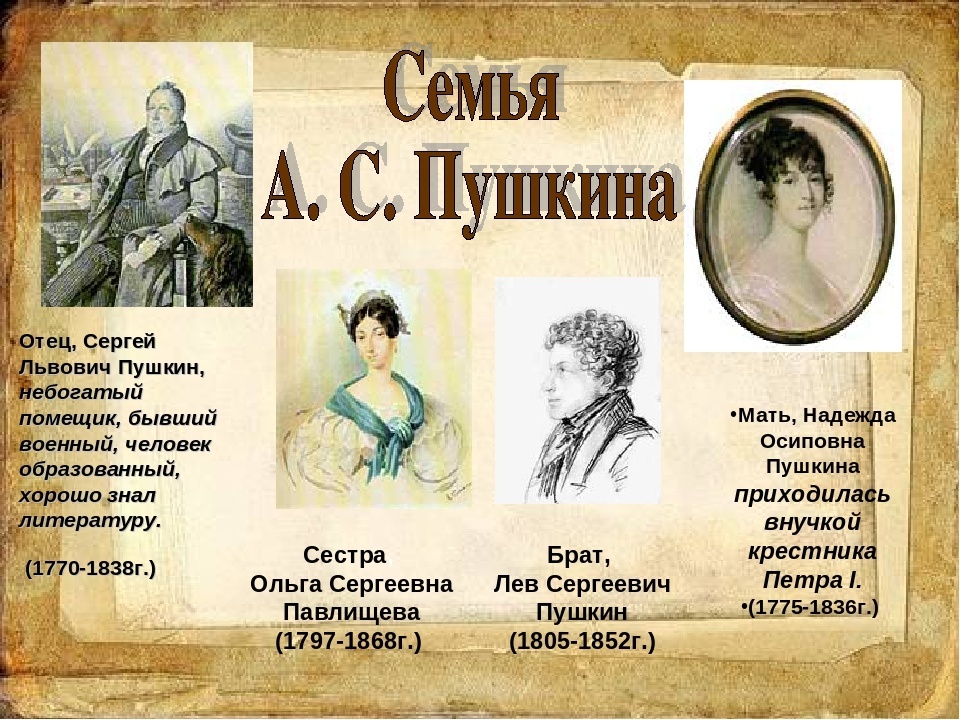 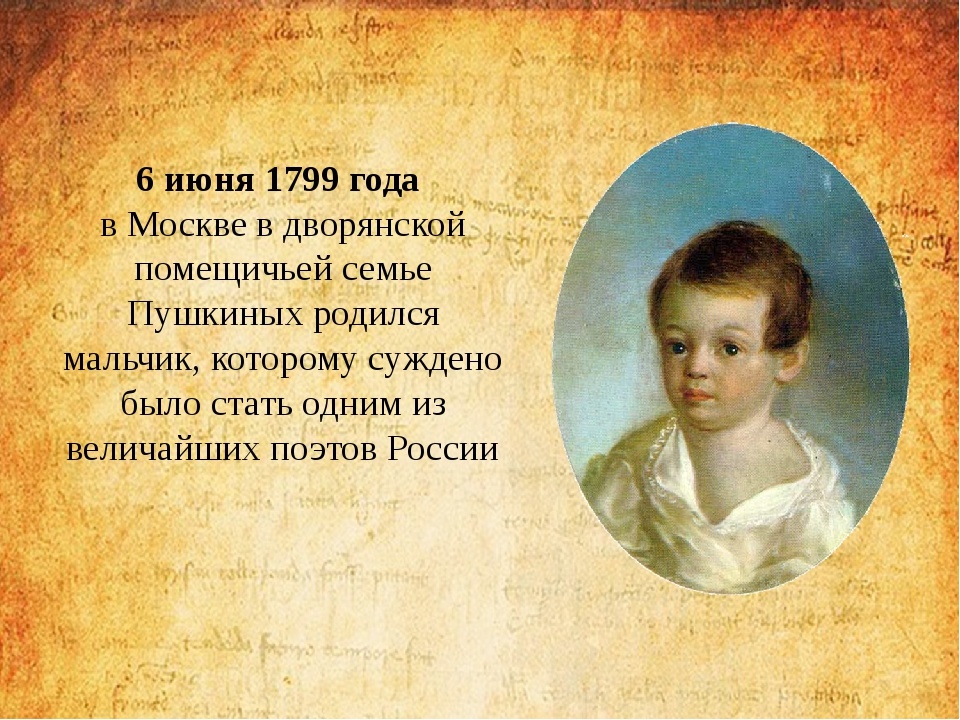 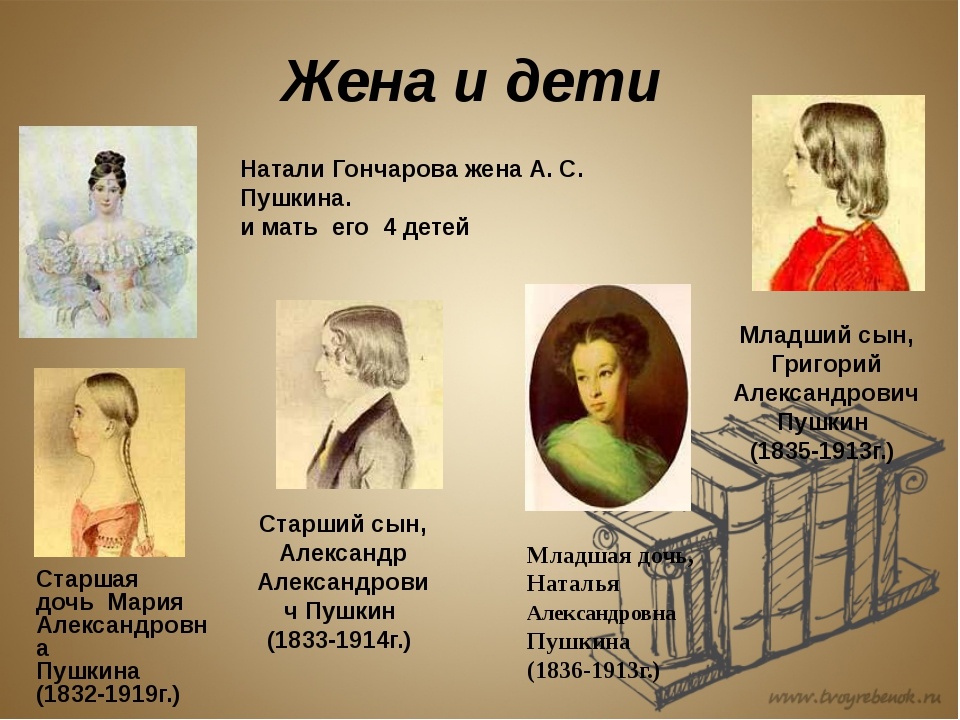 Фотоотчёт о реализации проекта «У Лукоморья…»
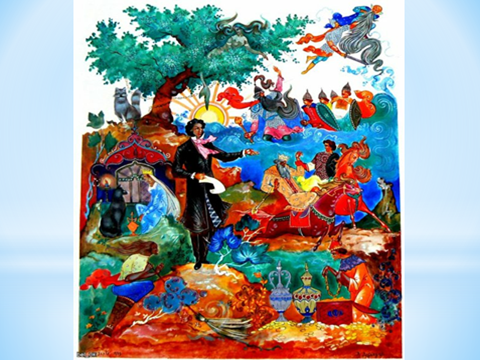 Это очень просто, дети, все нарисовать на свете. Нам понадобится с вами карандаш и лист бумаги.
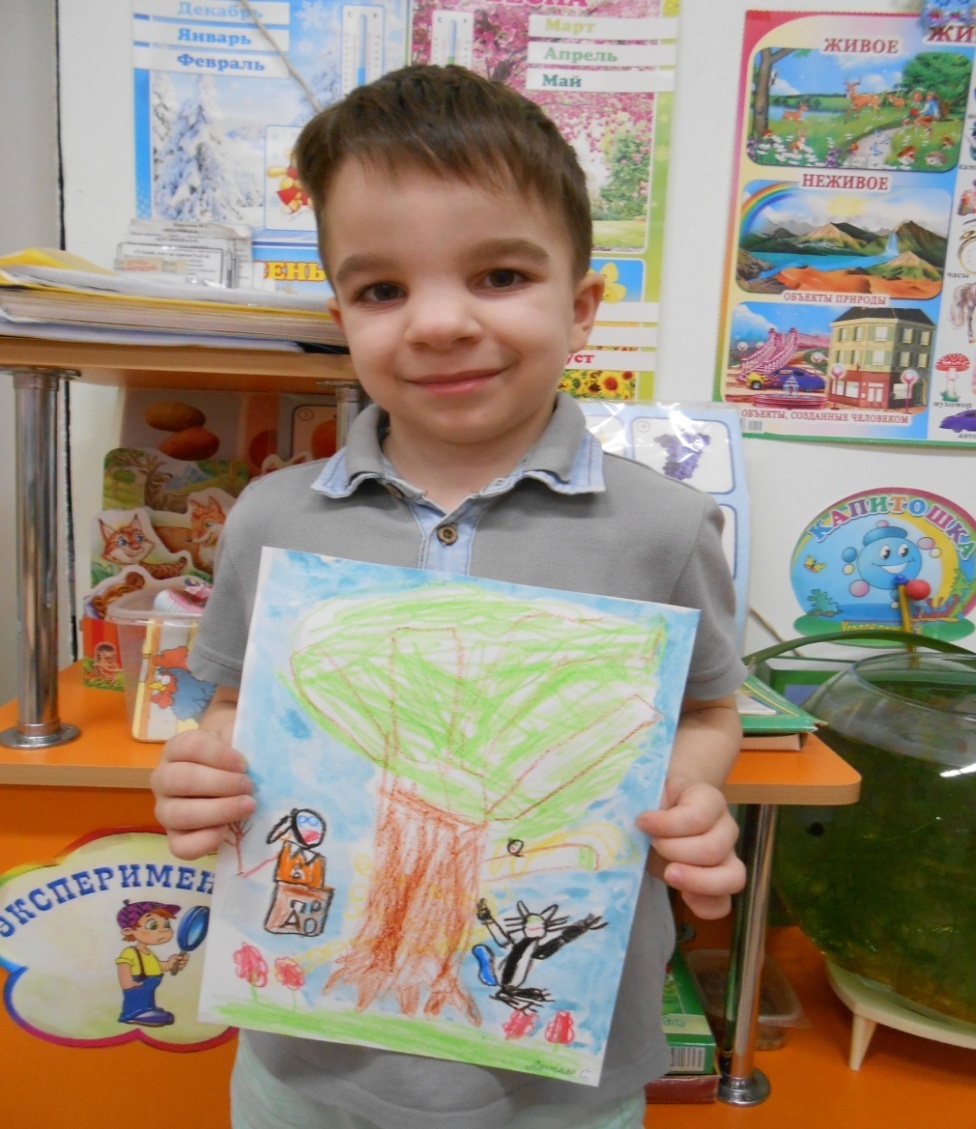 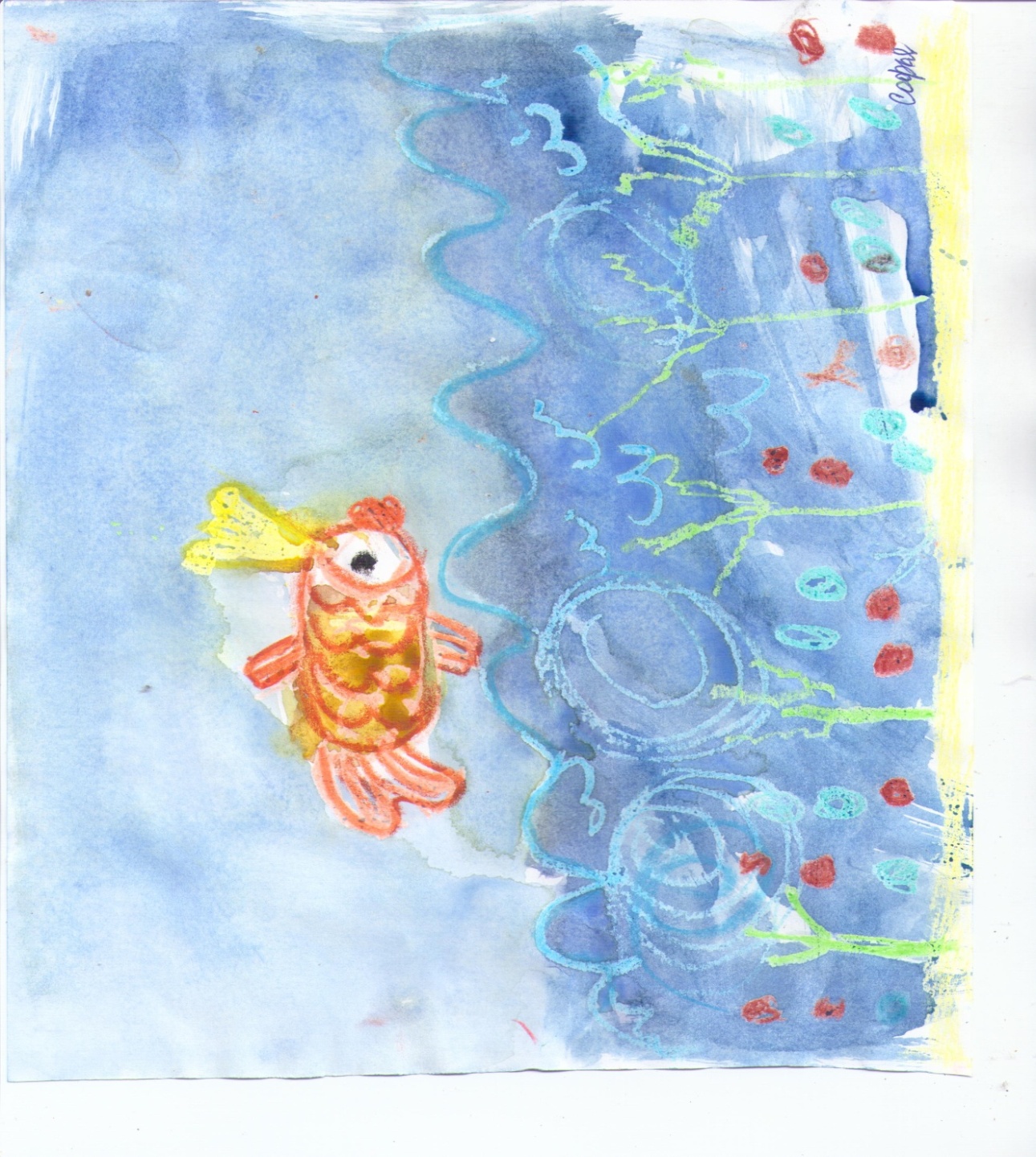 Простой листок бумаги, но в опытных руках           Он может обернуться Жар-птицей в облаках…
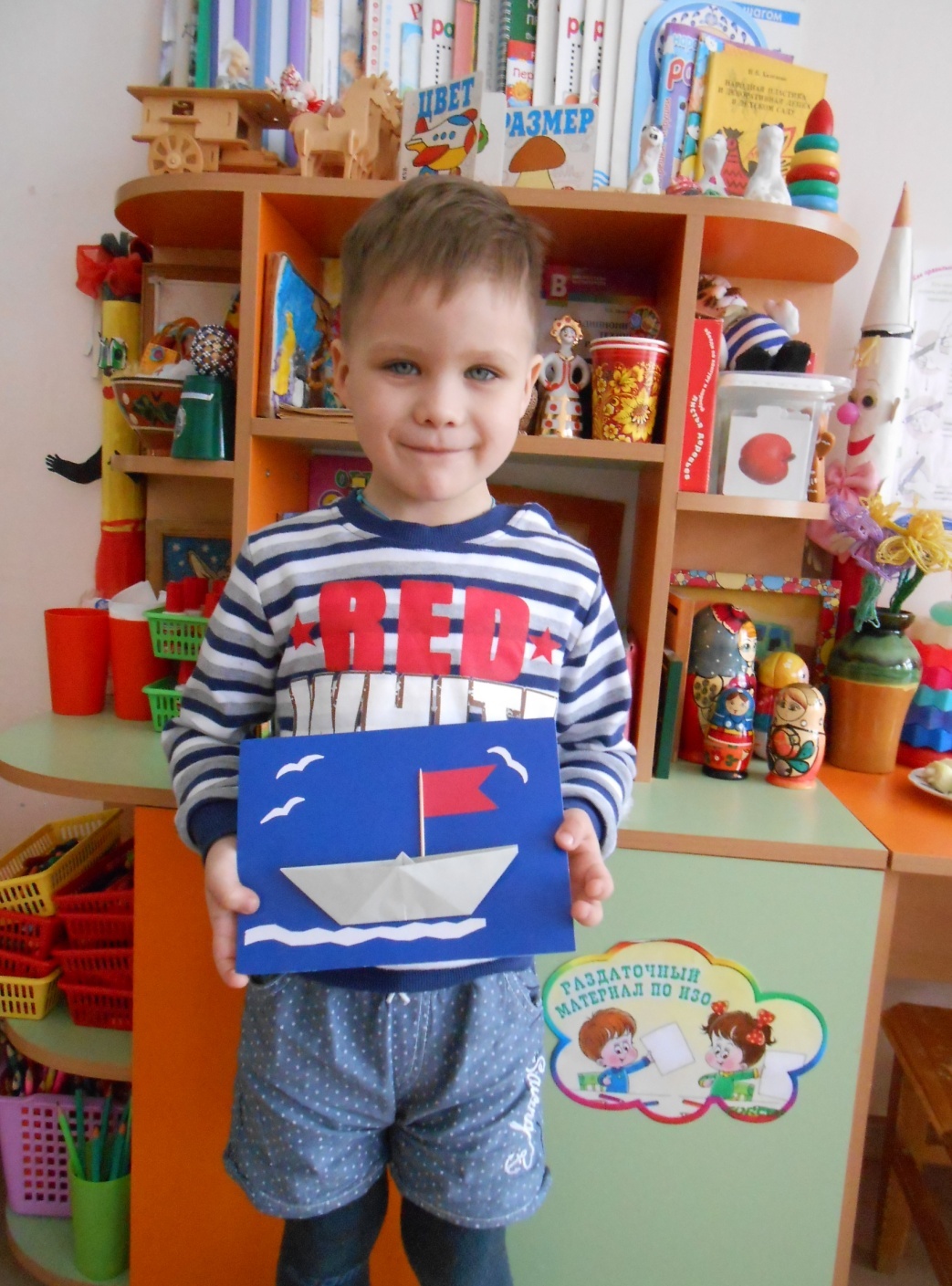 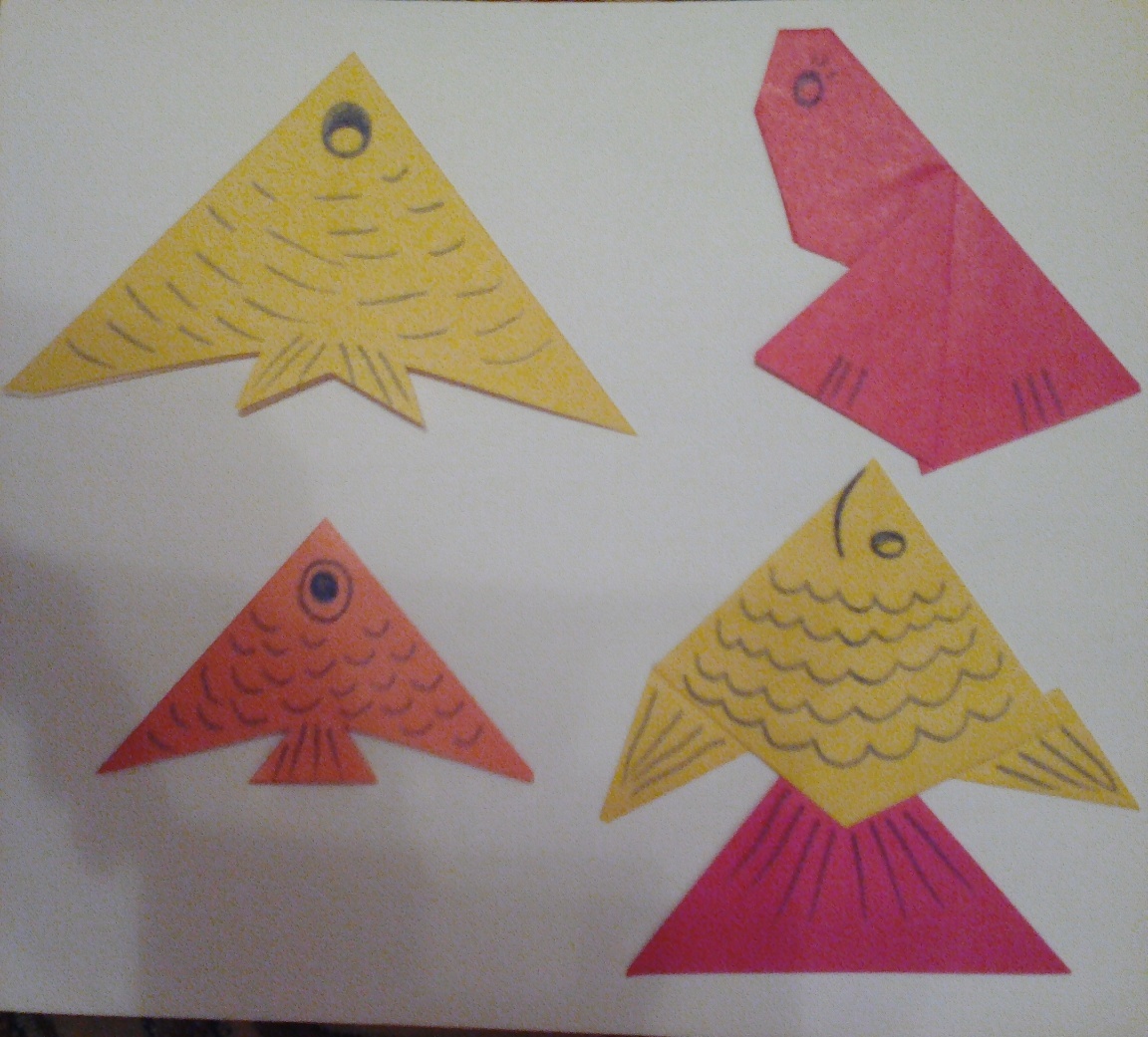 Склеить корабль, солдата, паровоз, машину, шпагу.           А поможет вам, ребята, разноцветная бумага.
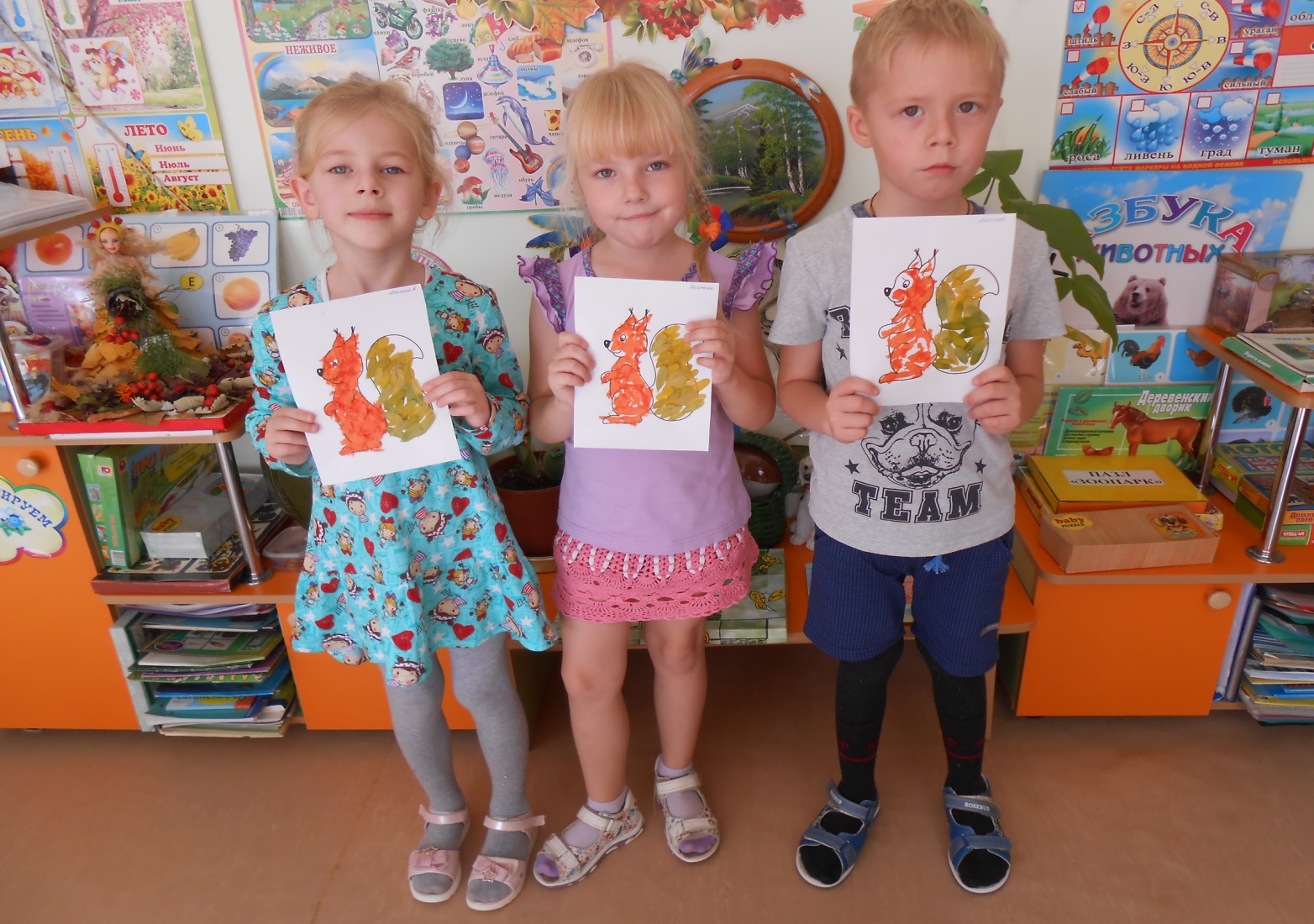 Пластилин я в руки взял, мял, давил, крутил, слеплял.              Перемазал им все руки, своей воле покорял.
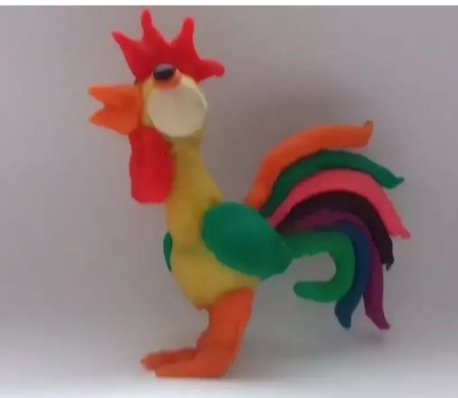 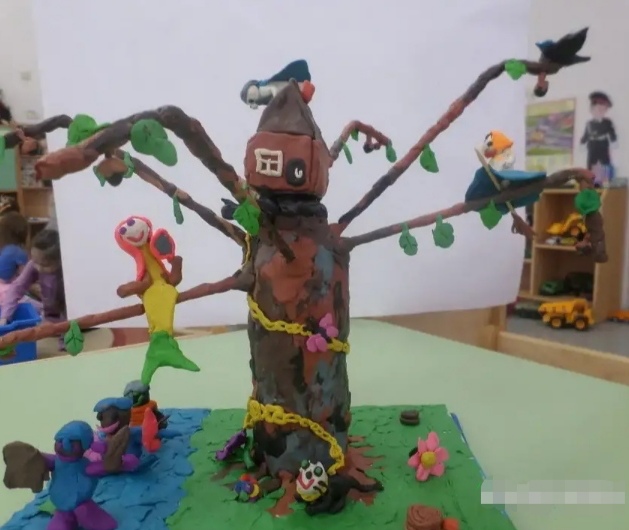 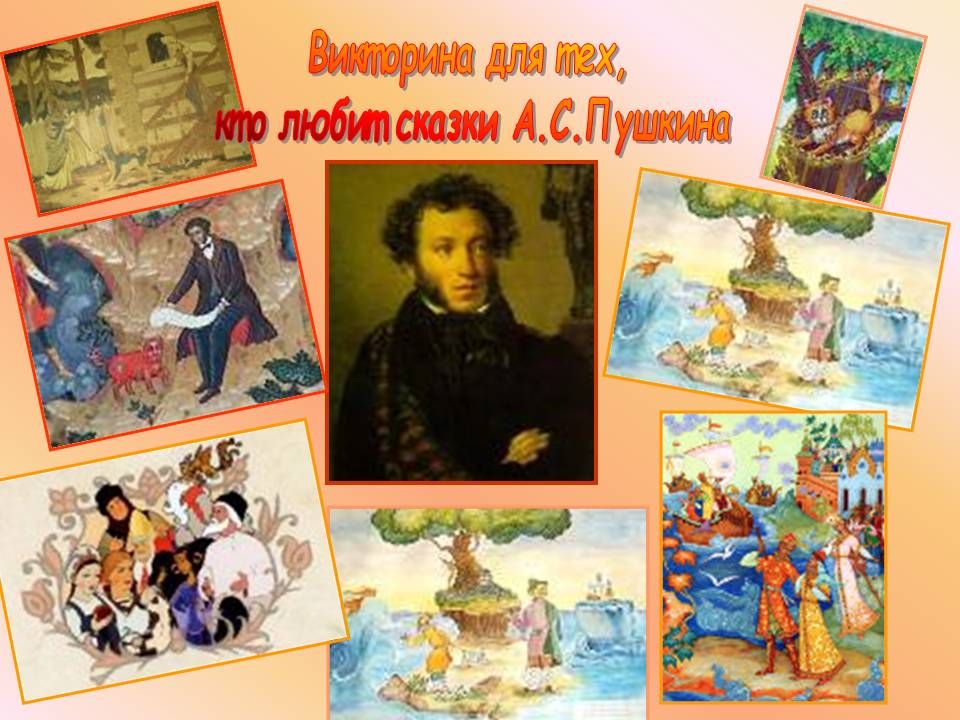 Конкурс чтецов
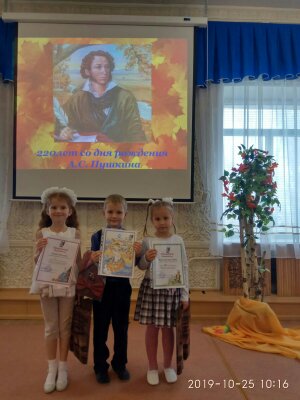 Фестиваль «Семейные таланты»
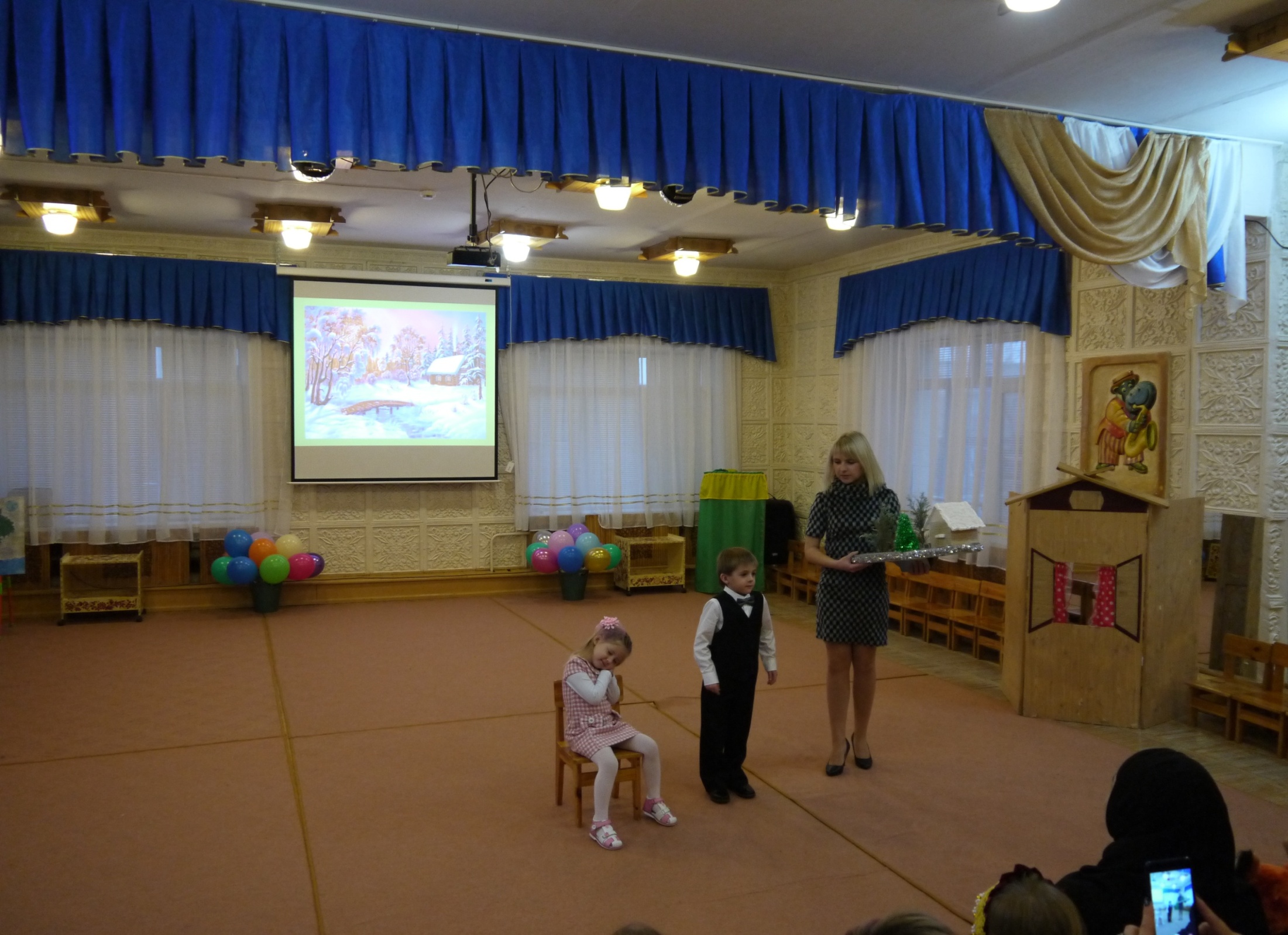 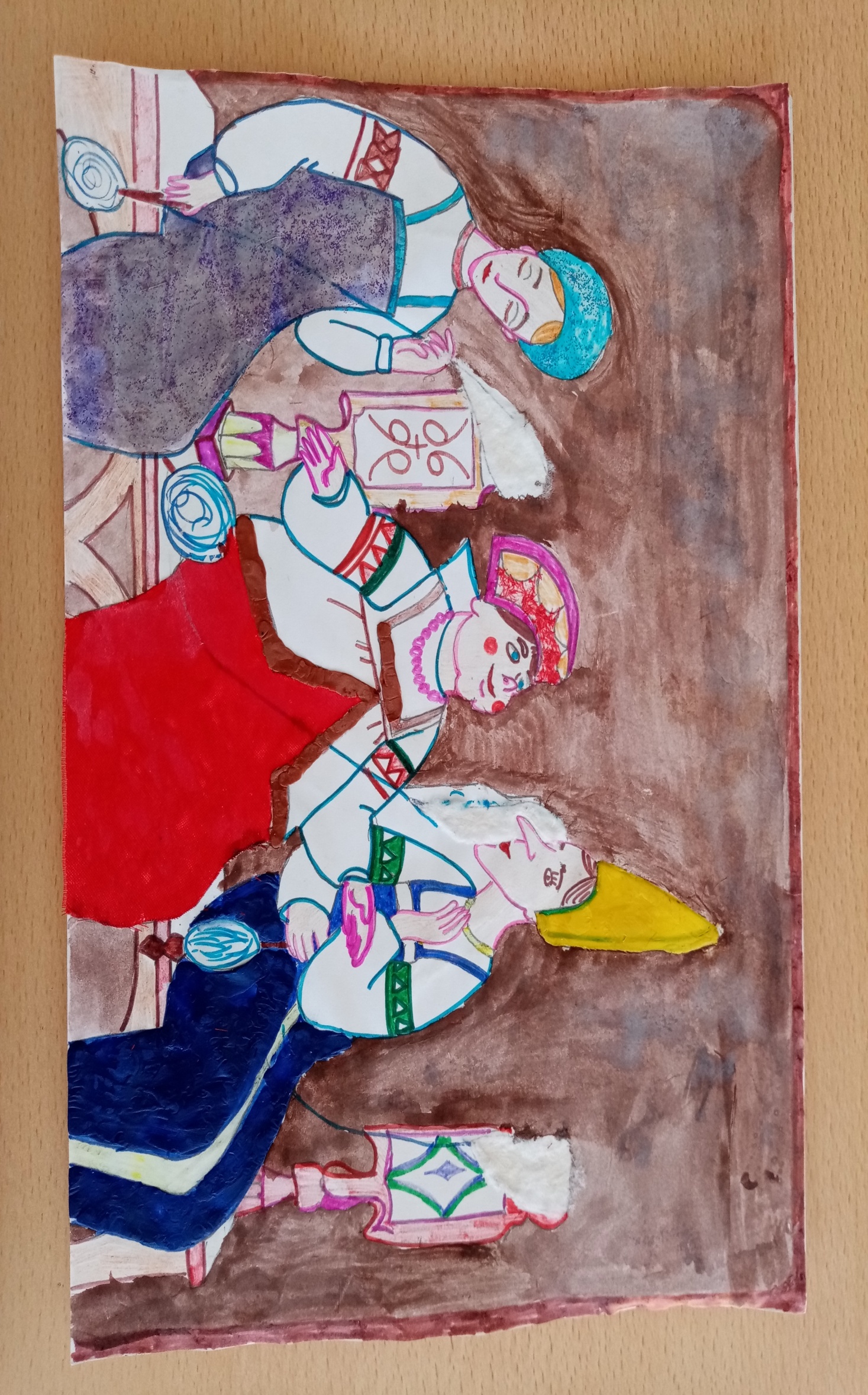 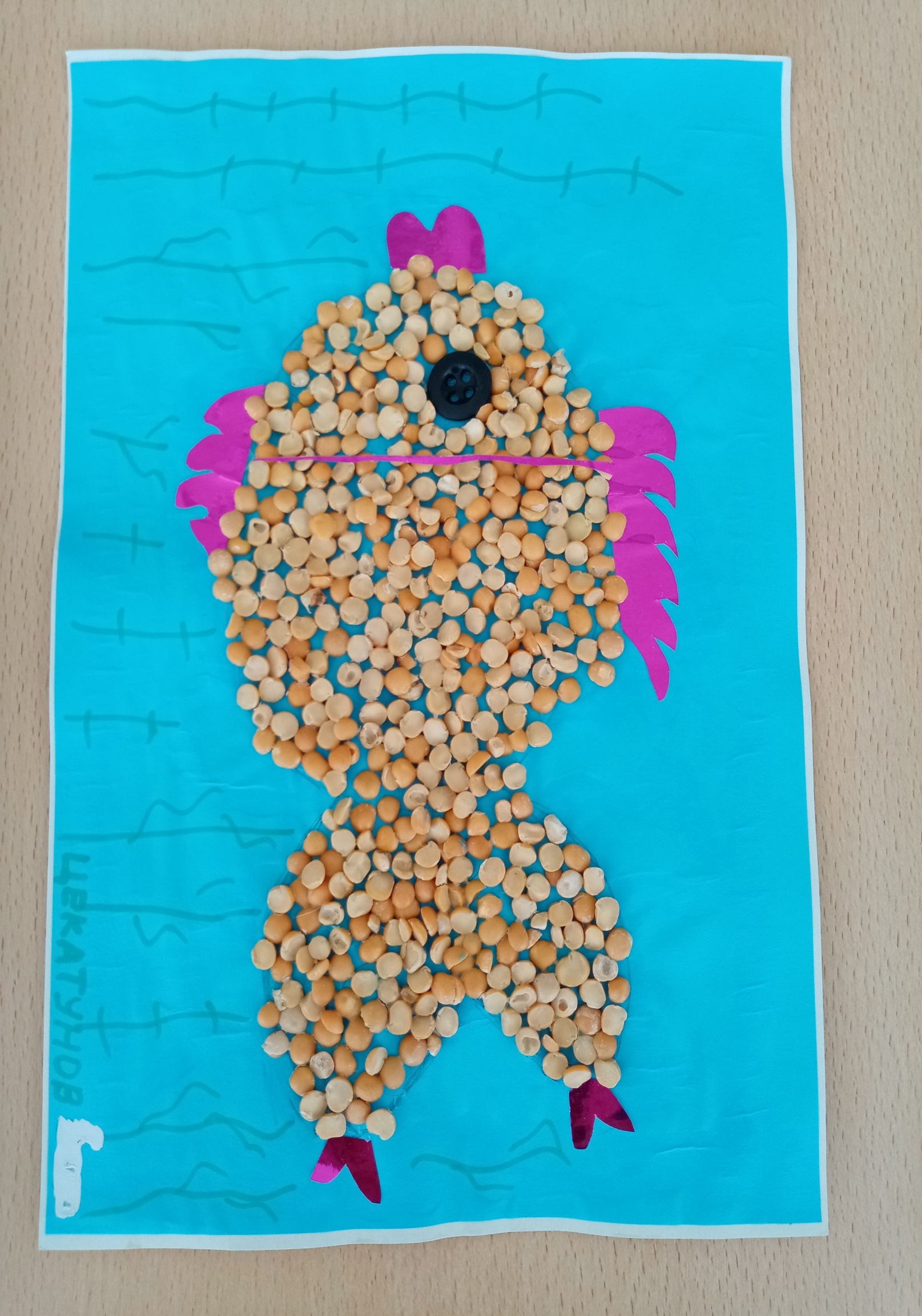 Выставка детско – родительских работ
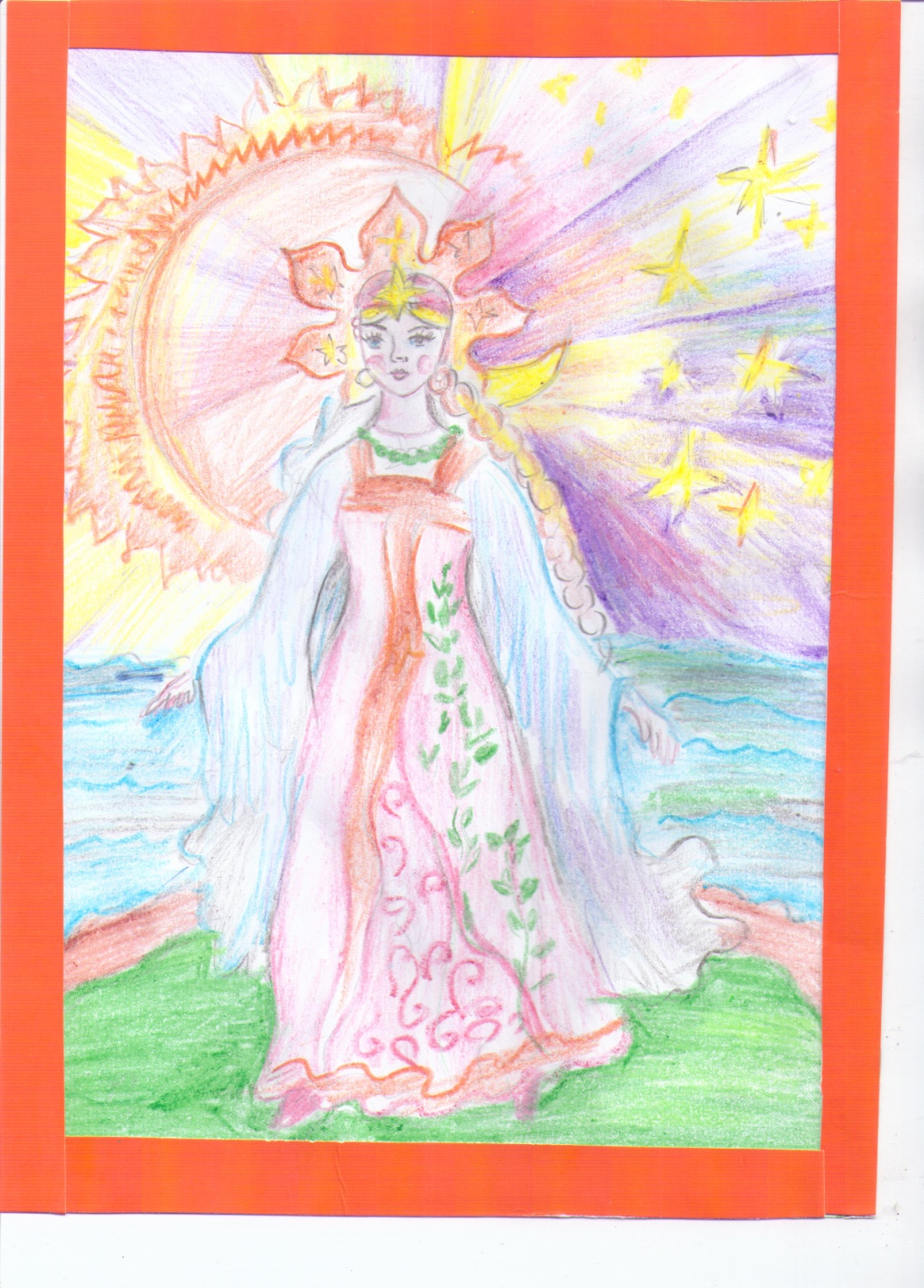 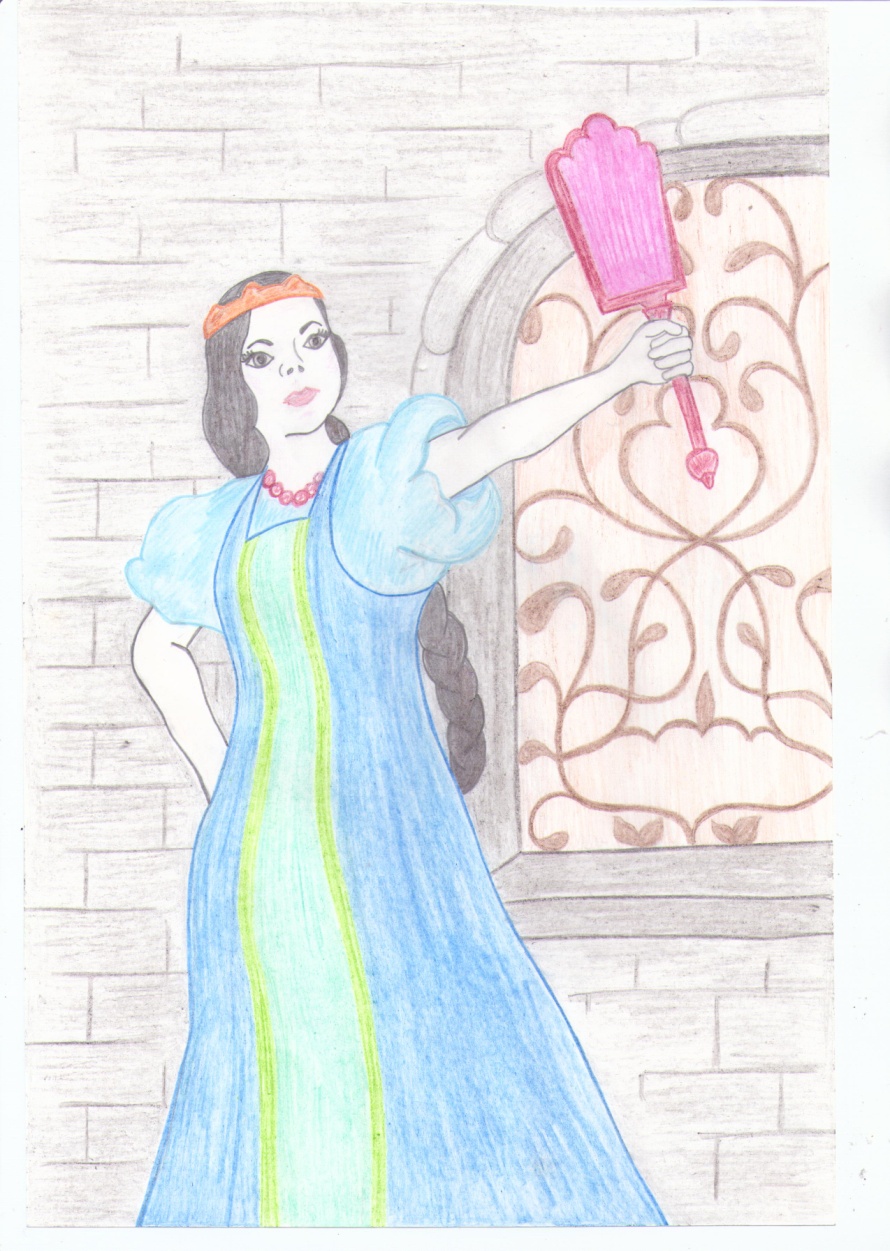 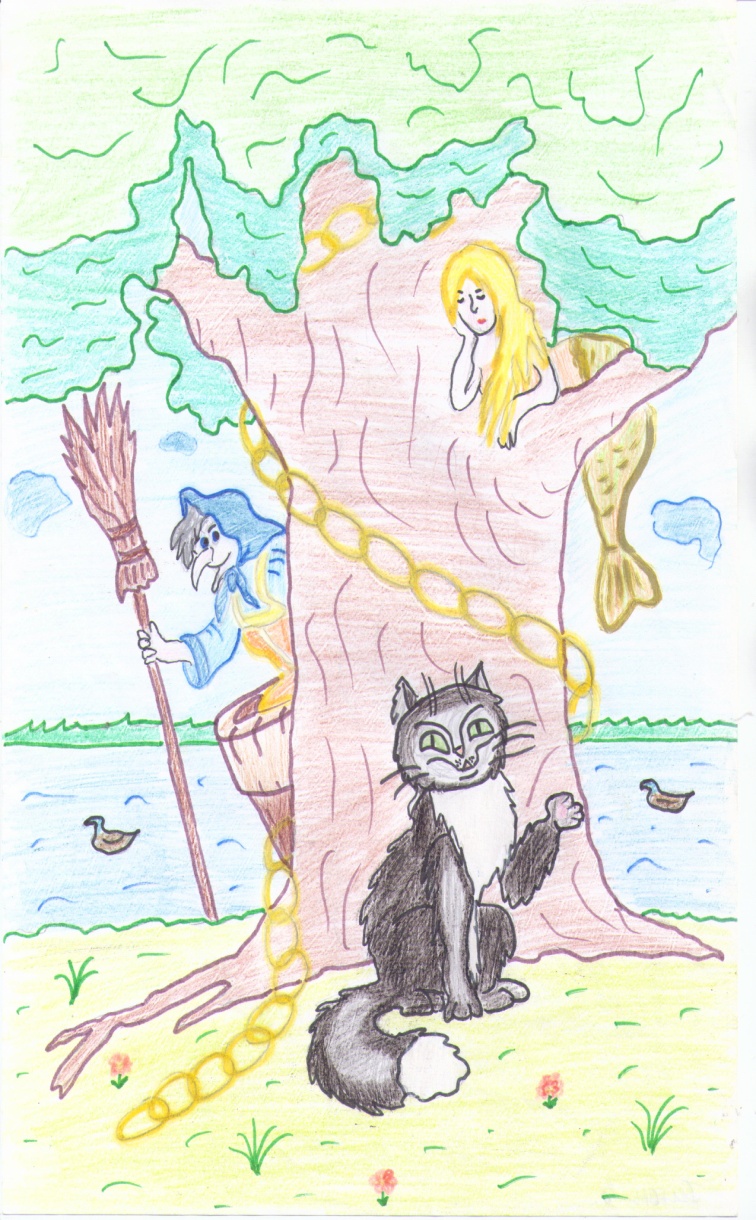 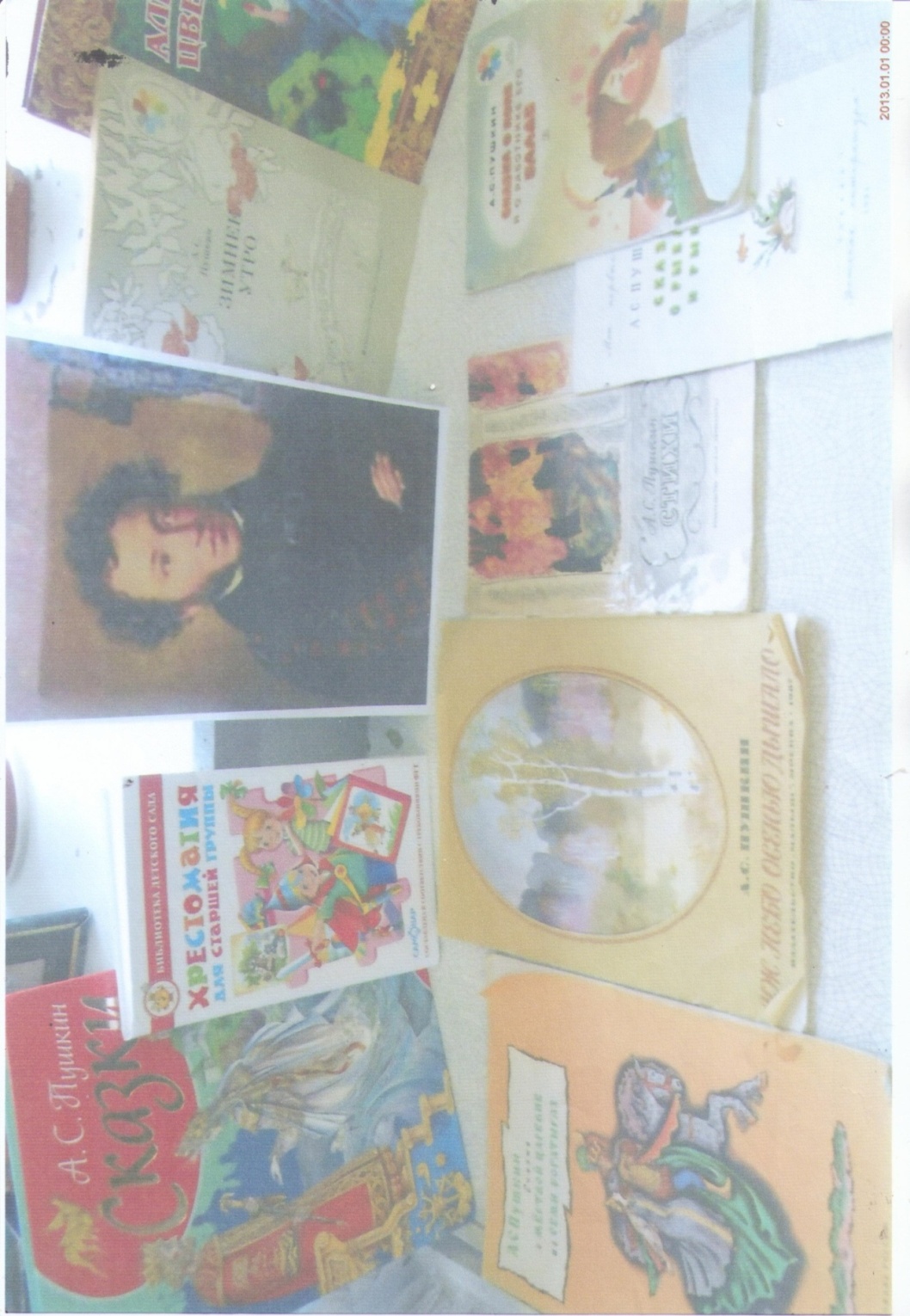 Книжный уголок в группе
СПАСИБО ЗА ВНИМАНИЕ